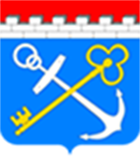 Исполнение Планов мероприятий по улучшению качества оказания услуг в медицинских организациях Ленинградской области в 2017г.
ГКУЗ ЛО «МИАЦ»
Общественные советы по НОК оказания услуг при МО, подведомственных Комитету по здравоохранению Ленинградской области.
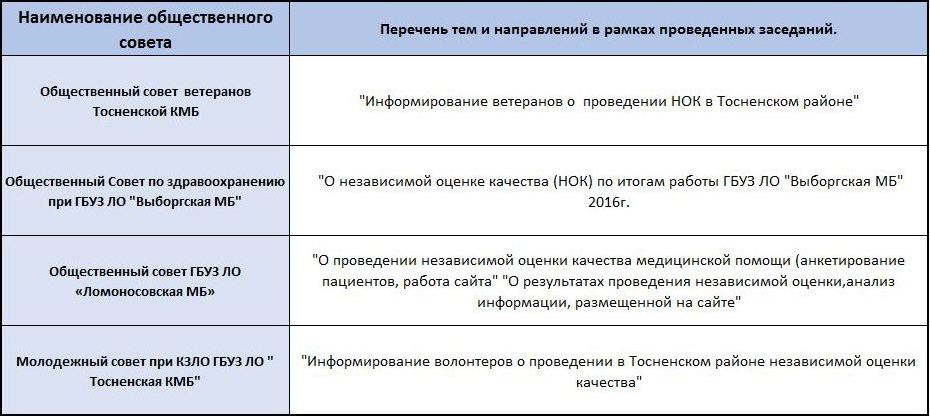 План мероприятий, проводимых в МО ЛО по результатам НОК услуг в МО ЛО в 2016 году
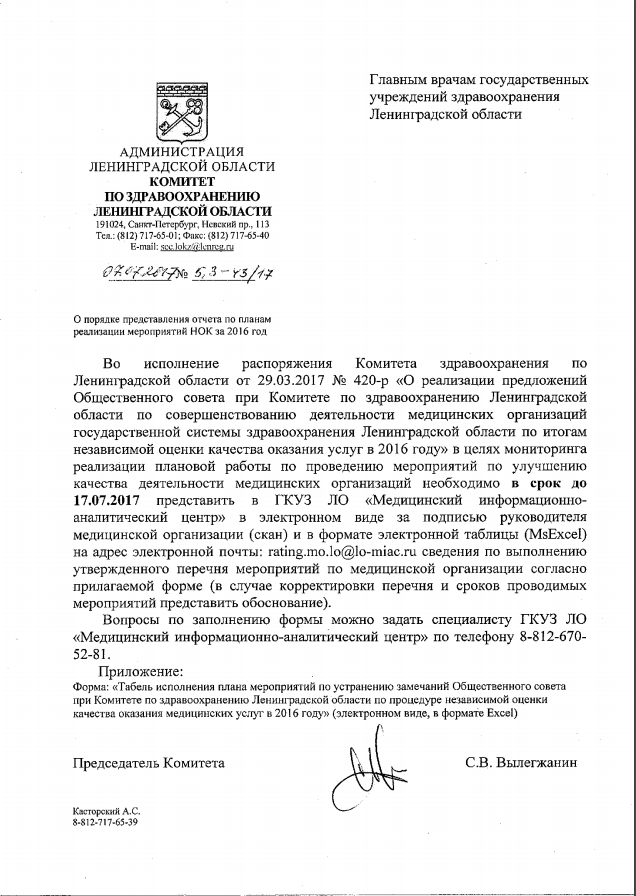 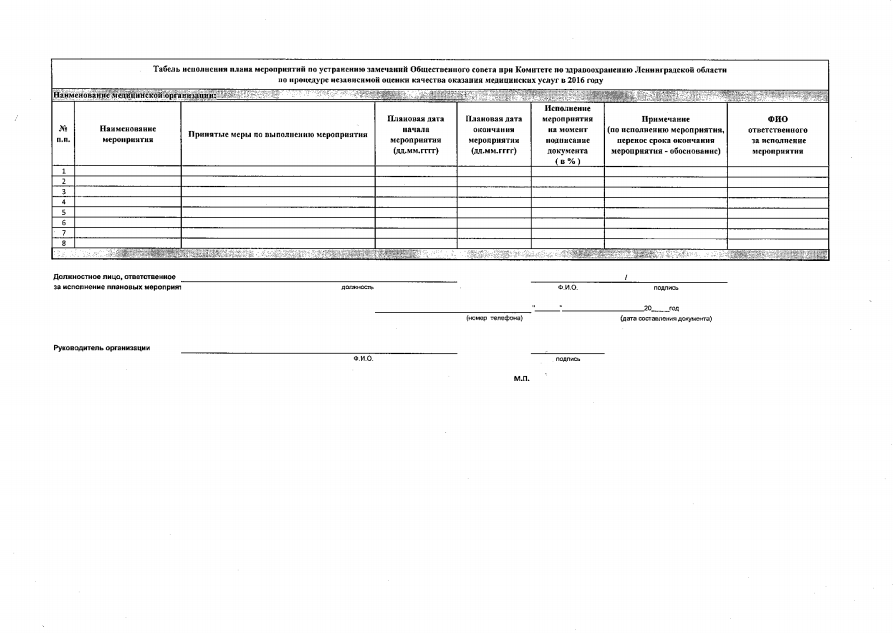 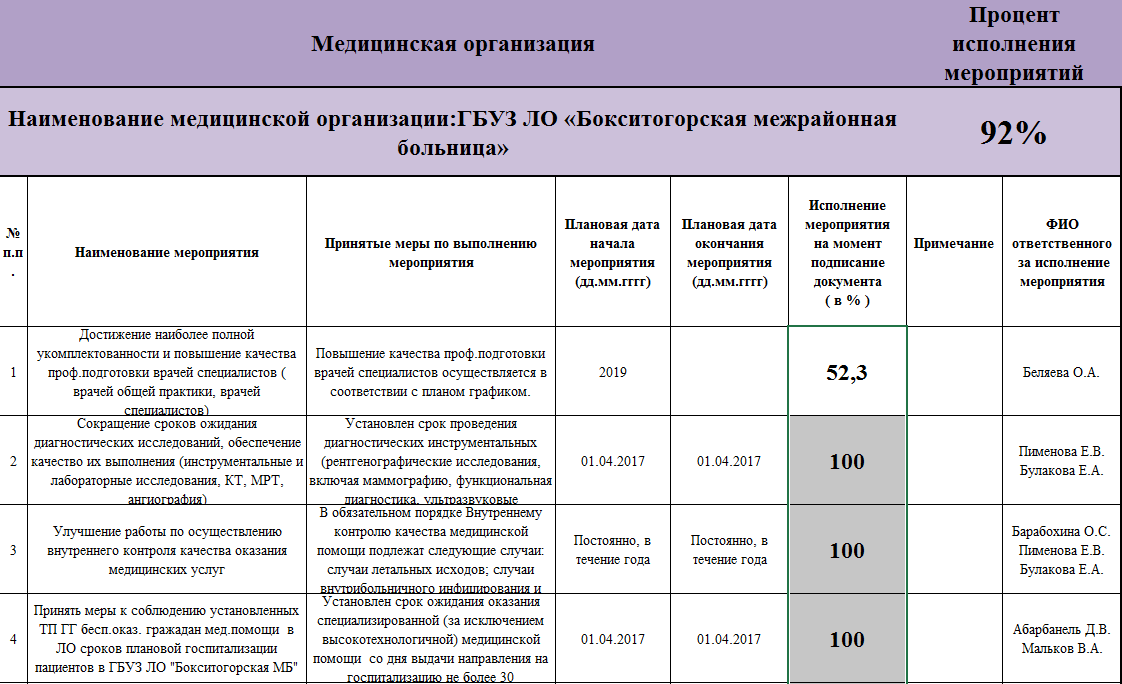 Принятые меры по выполнению планов НОК.
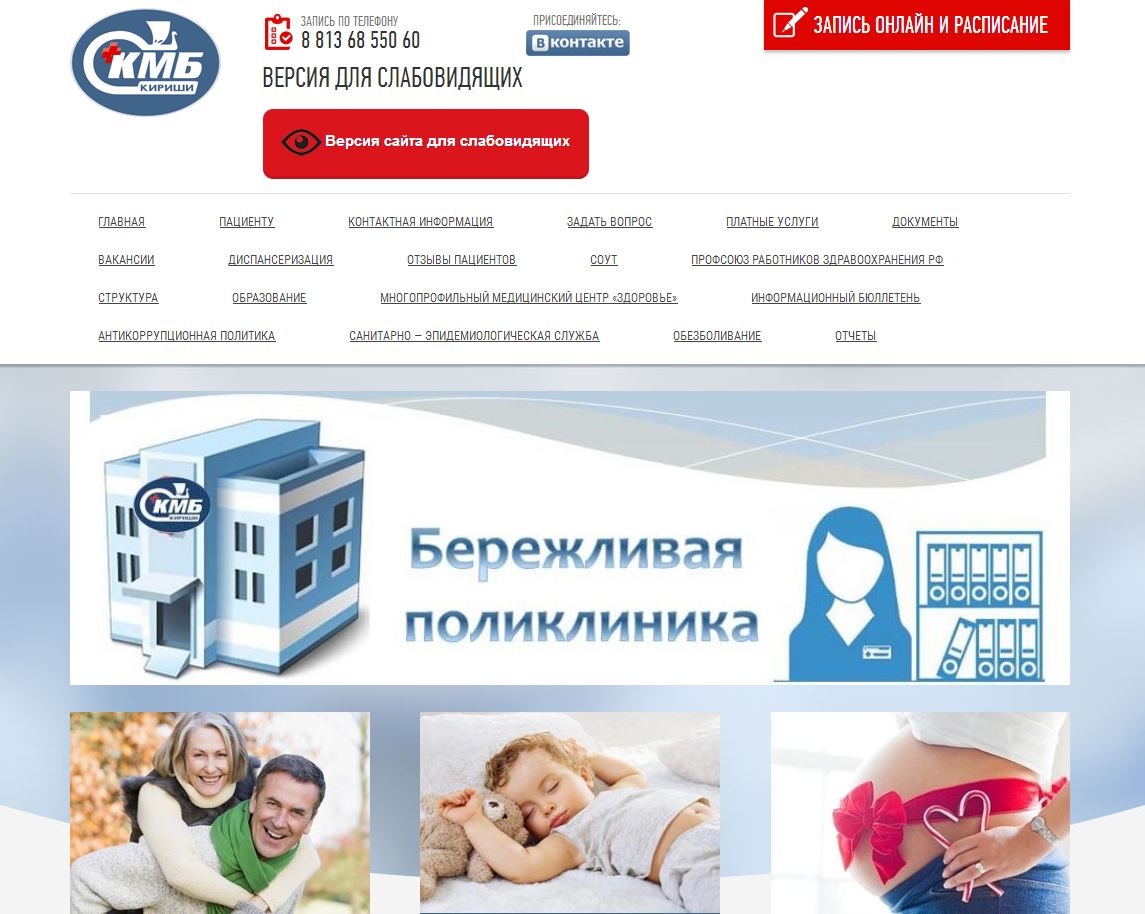 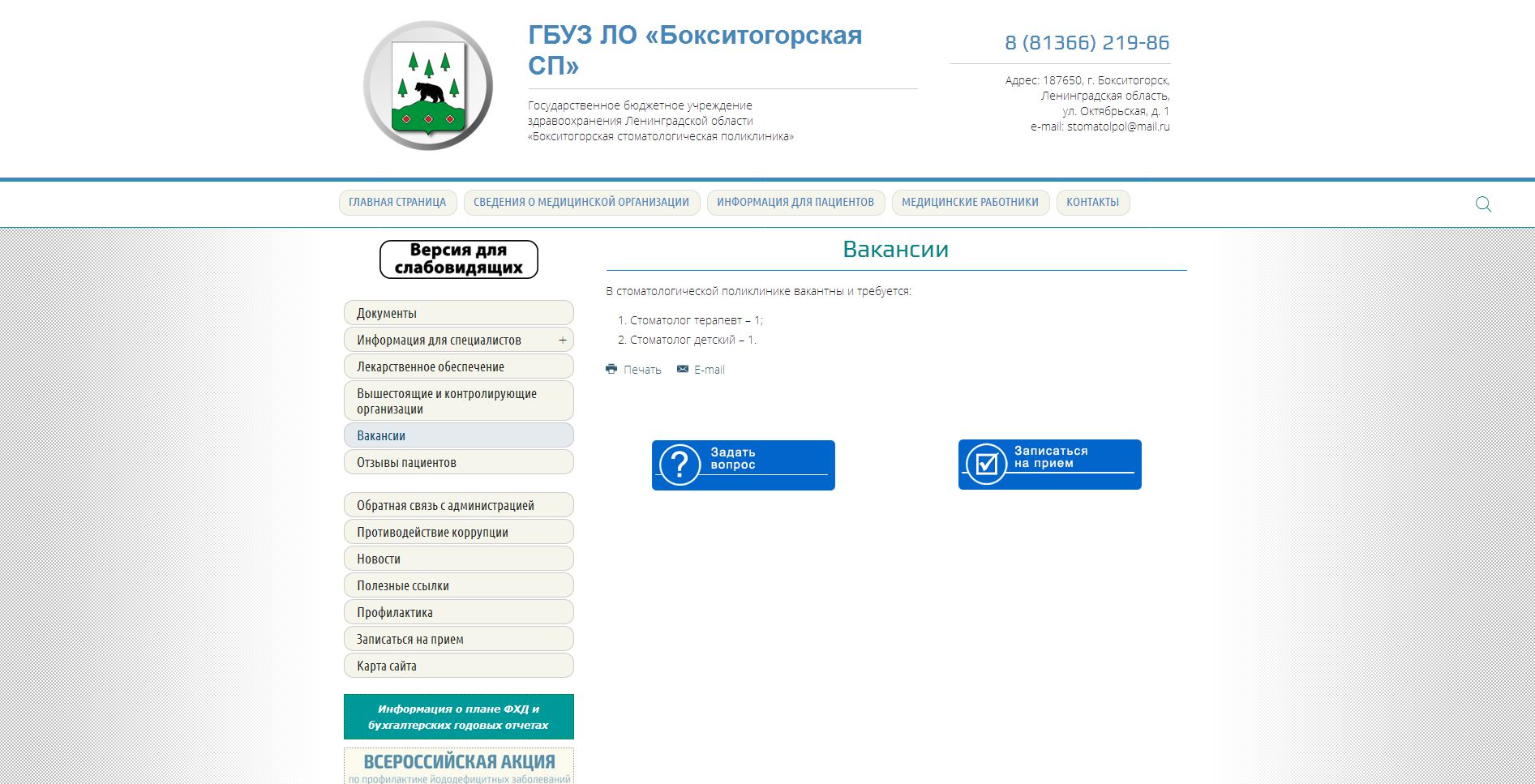 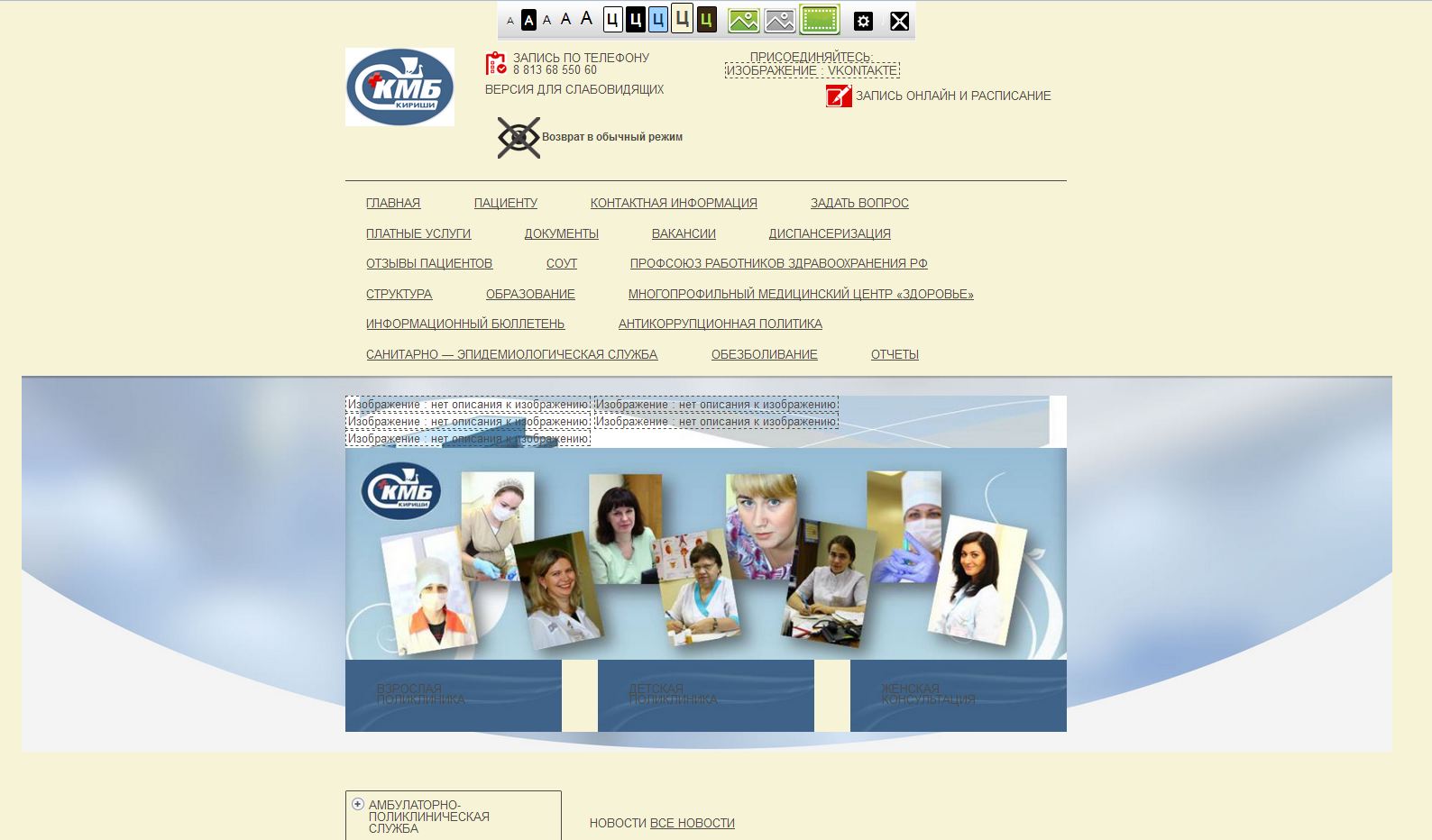 На официальном  сайте выложены требующиеся вакансии
Бокситогорская СП
На официальном сайте добавлена версия для слабовидящих
Киришская Межрайонная больница
Организация электронной записи на прием к  врачам
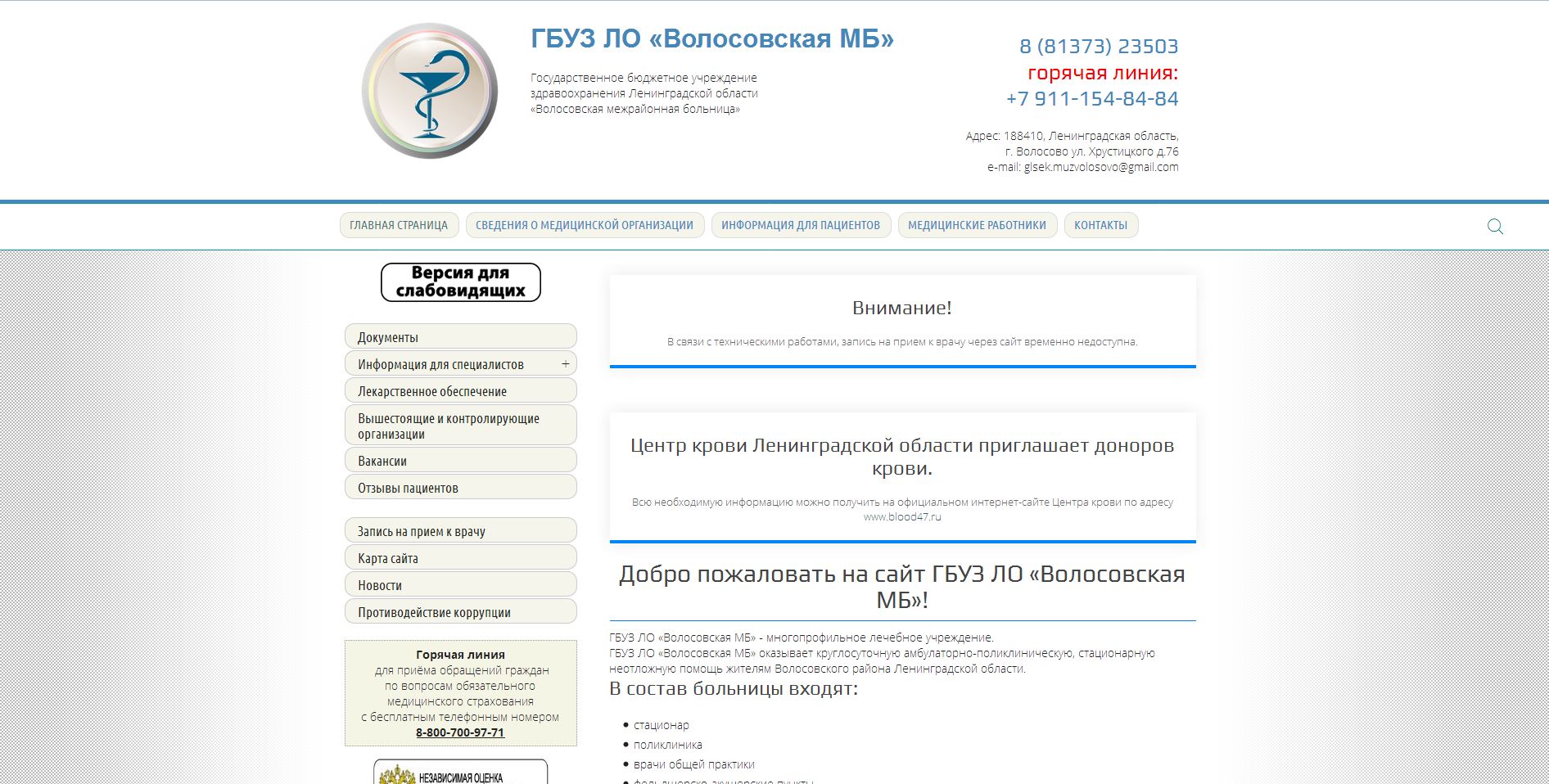 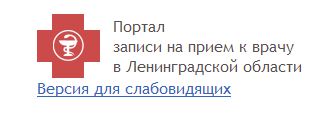 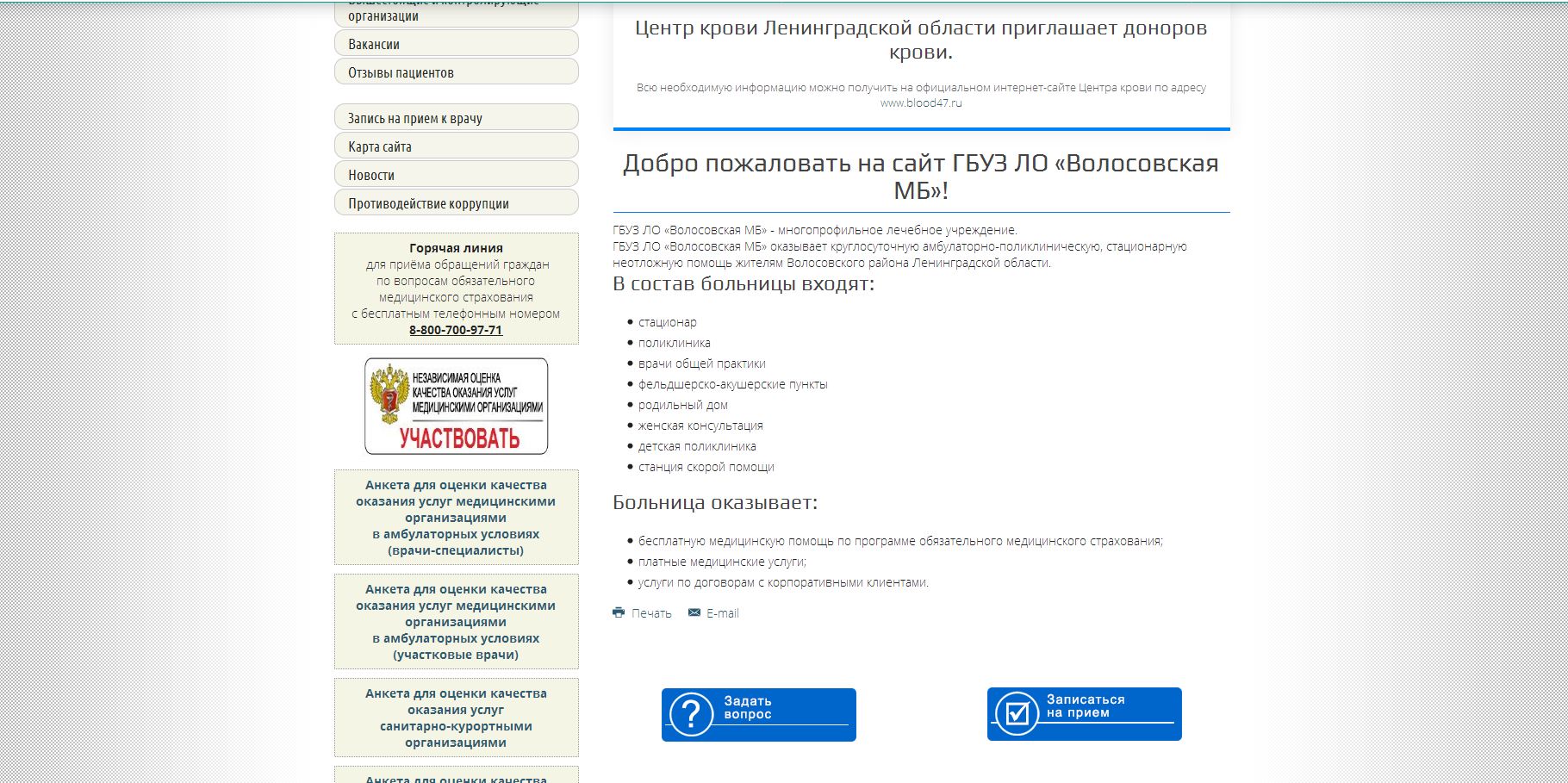 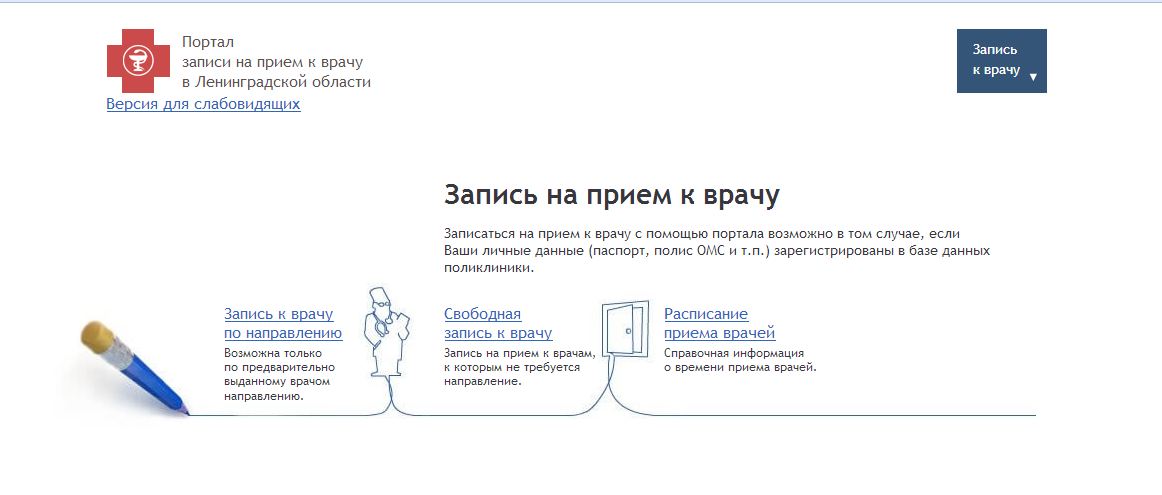 ГБУЗ ЛО «Волосовская МБ»
Размещение информационных стендов
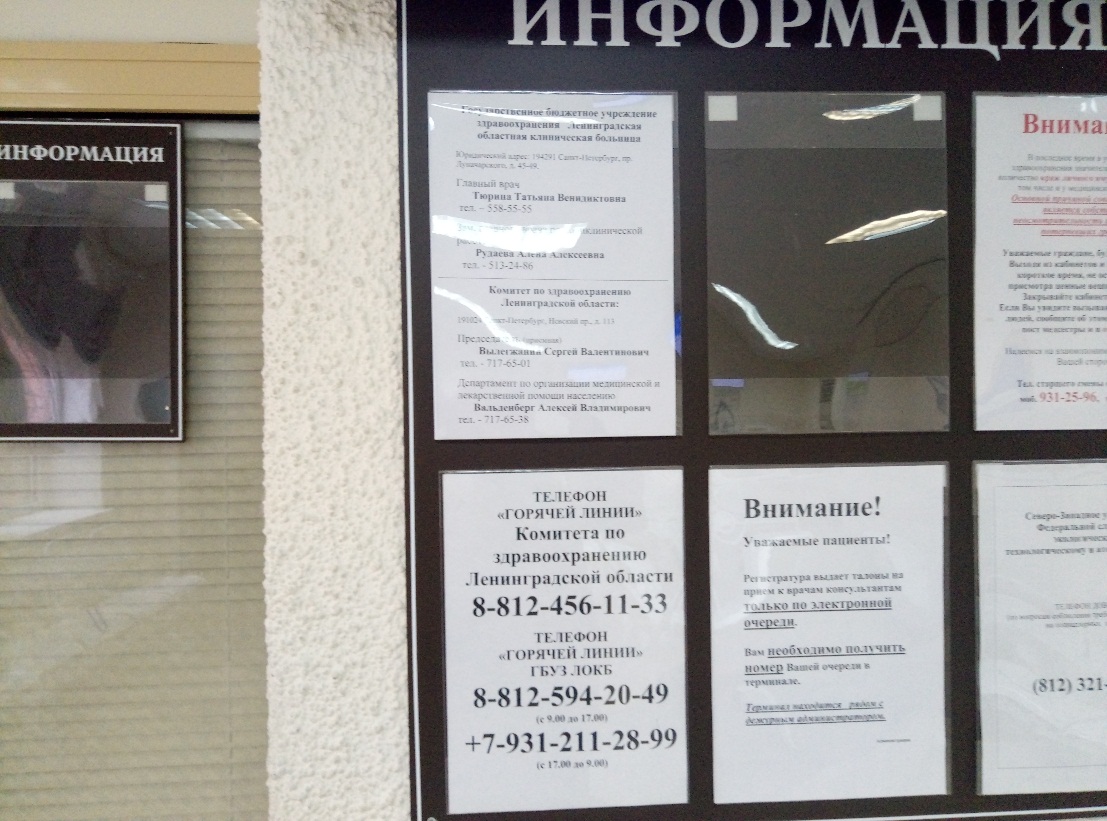 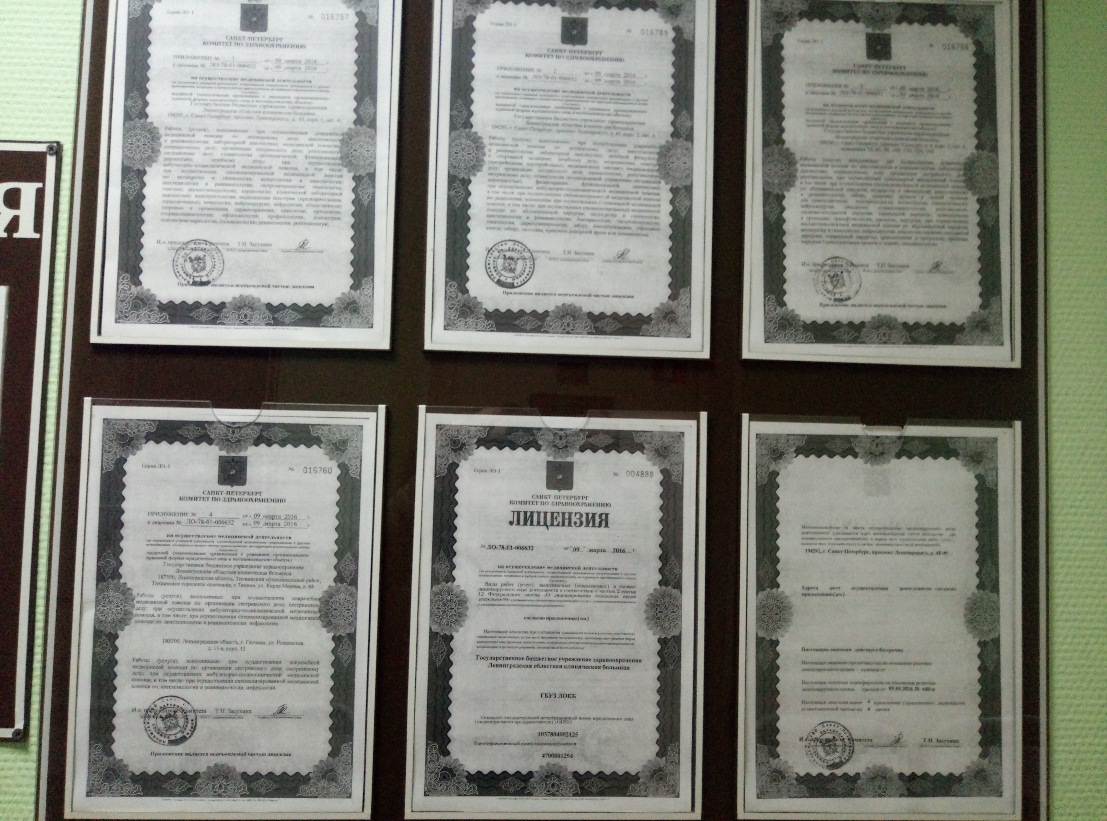 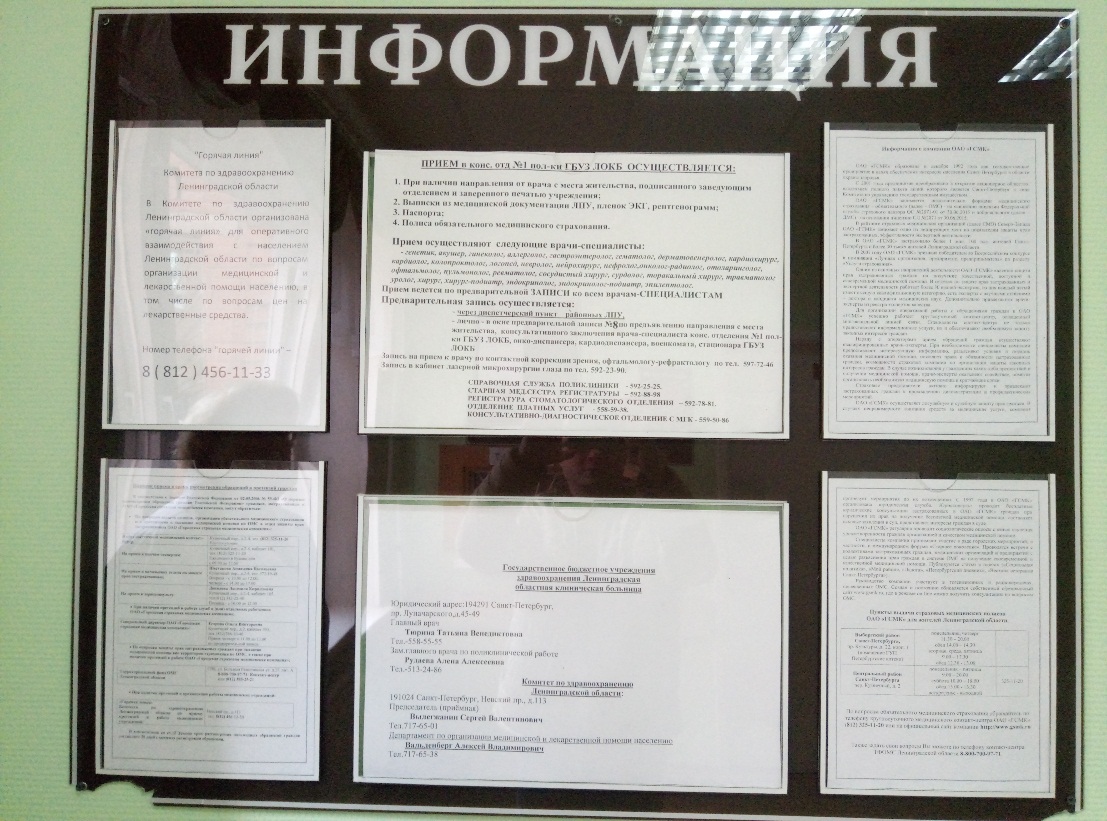 ГБУЗ ЛОКБ
Терминал для предварительной записи, где  указаны расписание работы врачей, номера кабинетов и этажей, наличие свободных талонов.
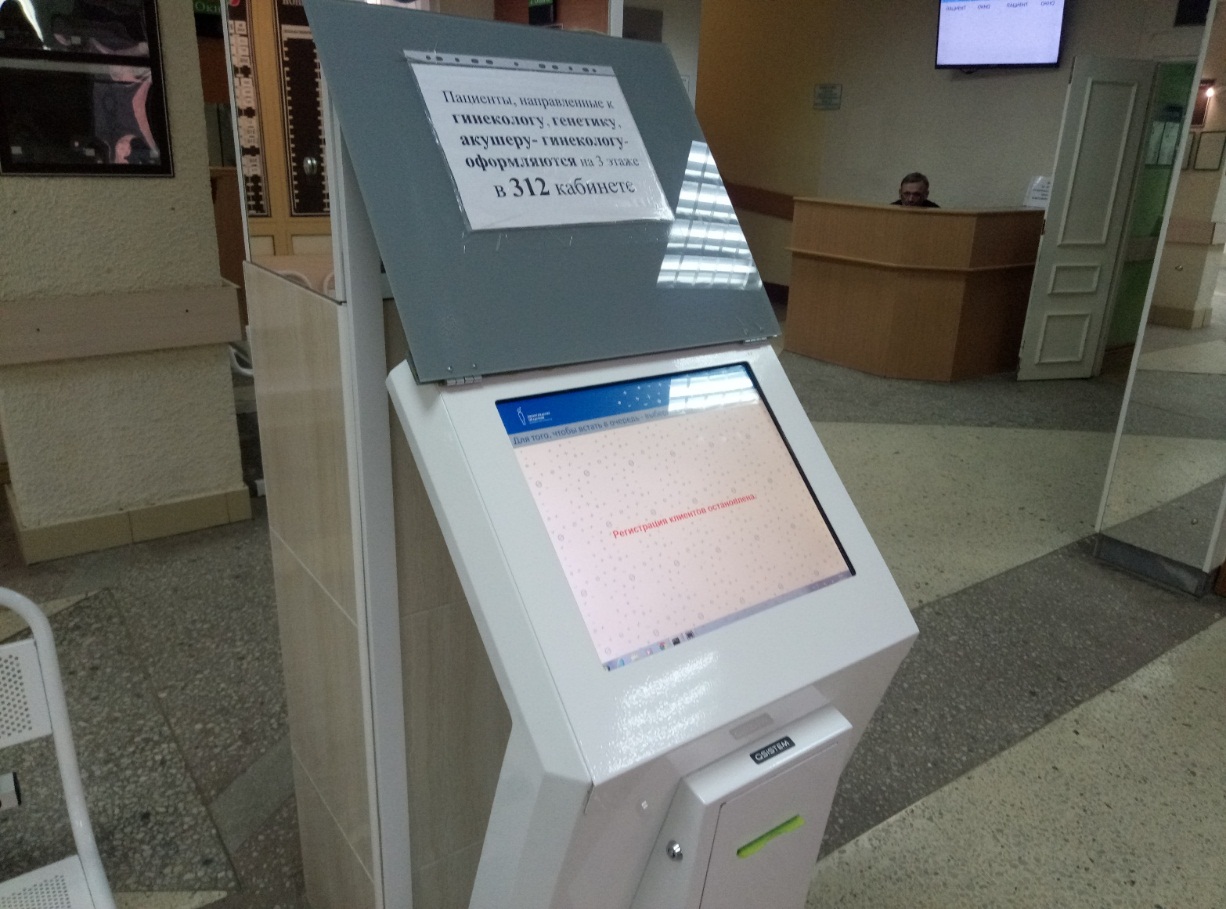 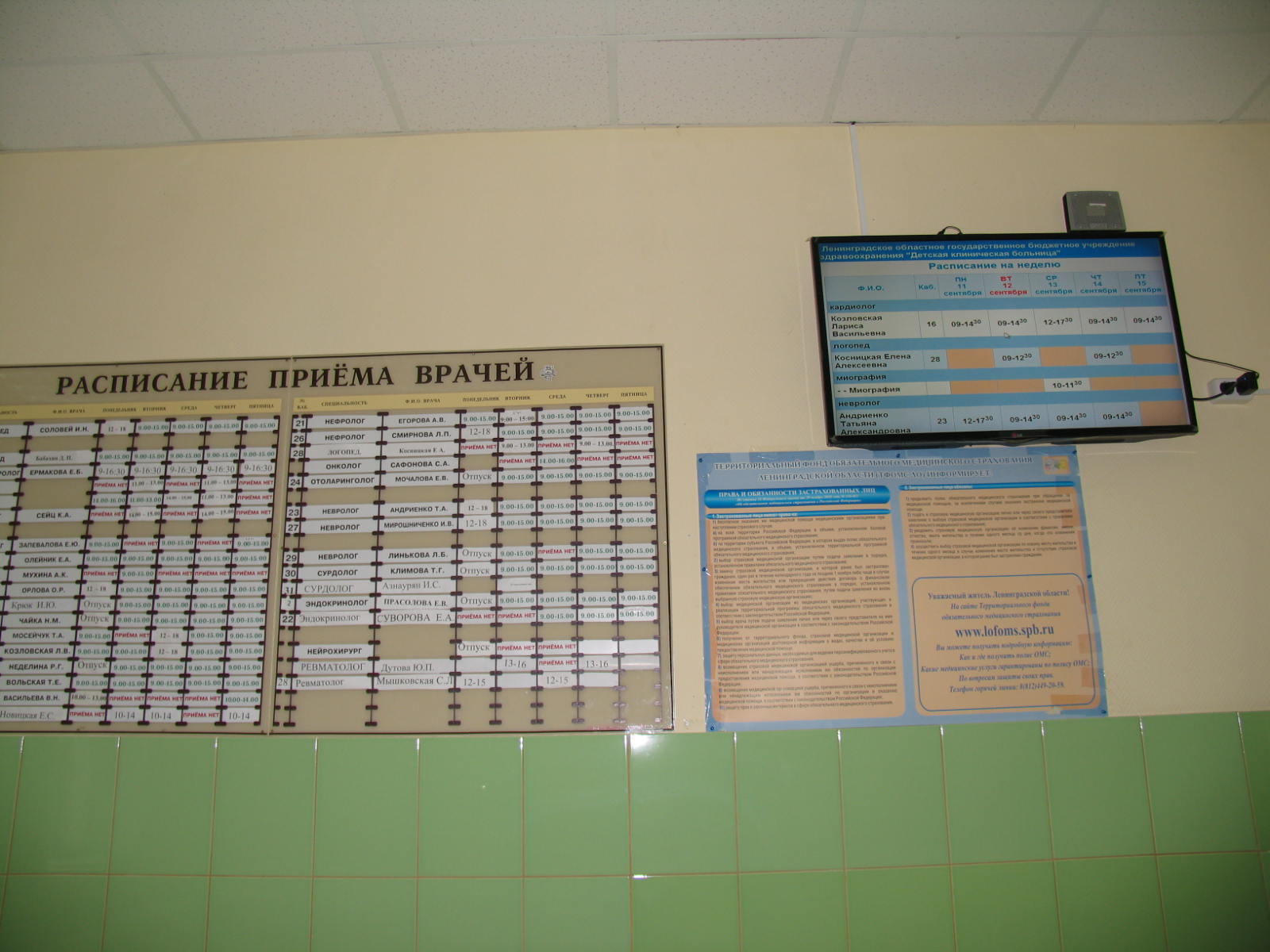 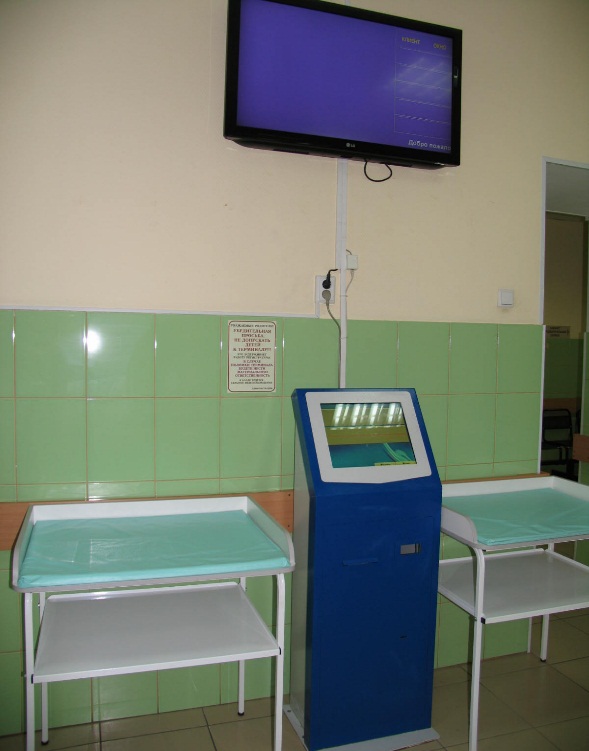 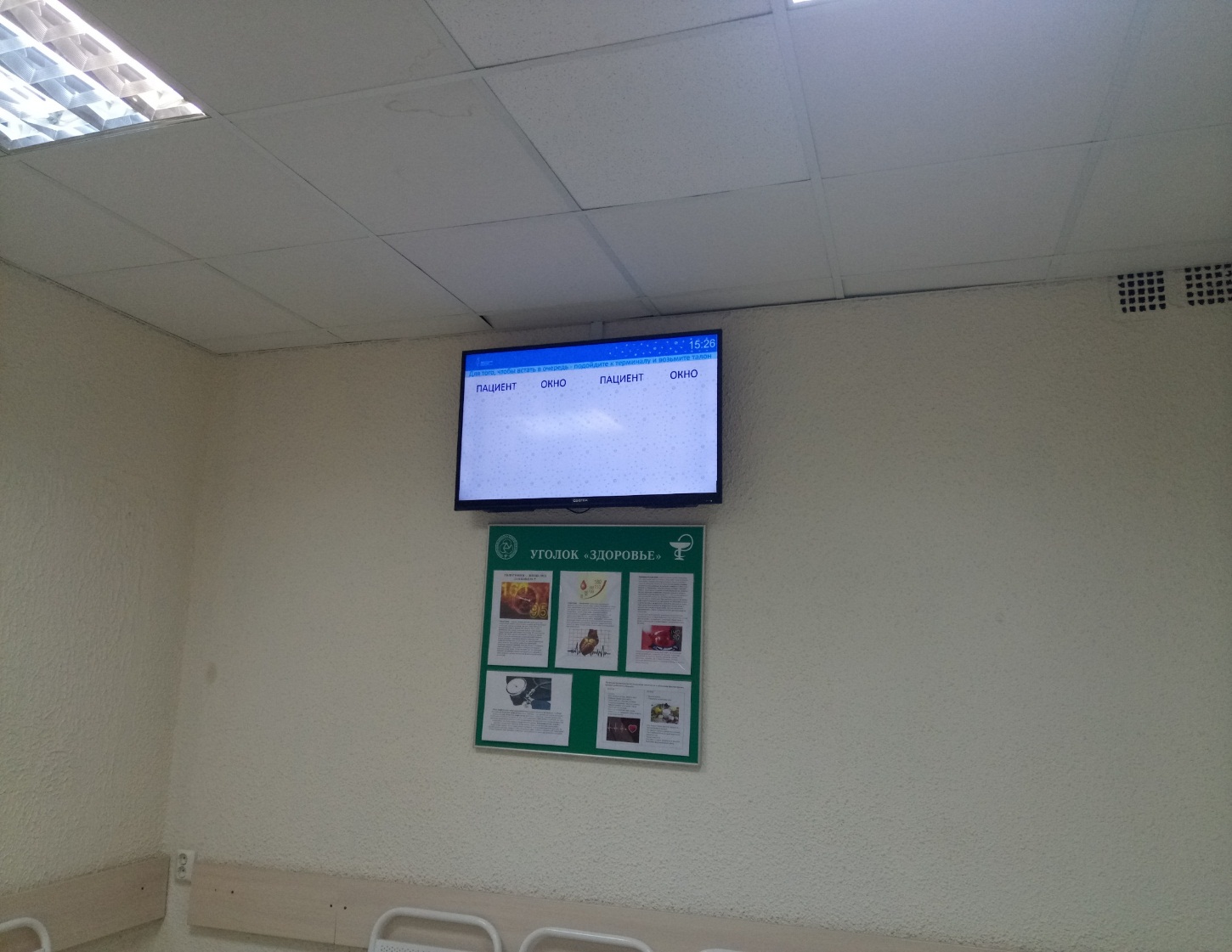 ГБУЗ ЛОКБ
ЛОГБУЗ
«Детская клиническая больница»
Ремонт санитарных комнат: установка поручней в туалетах.
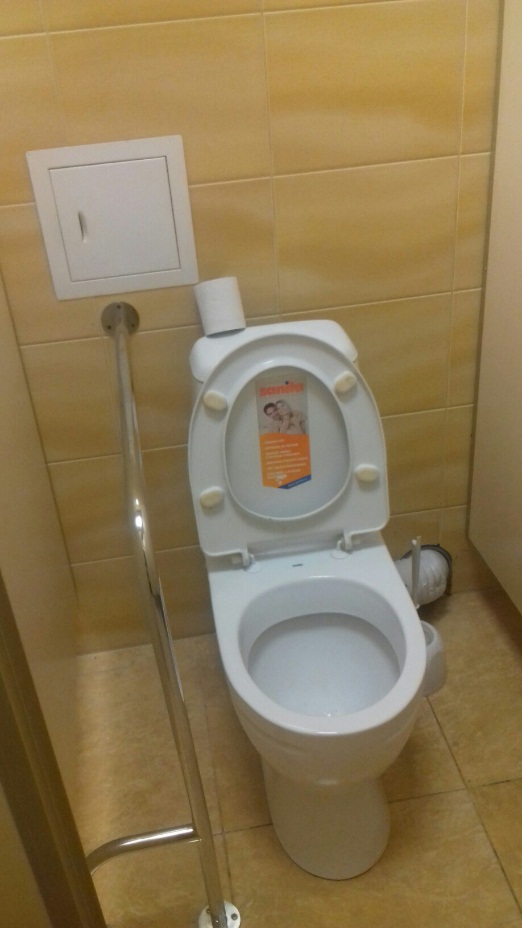 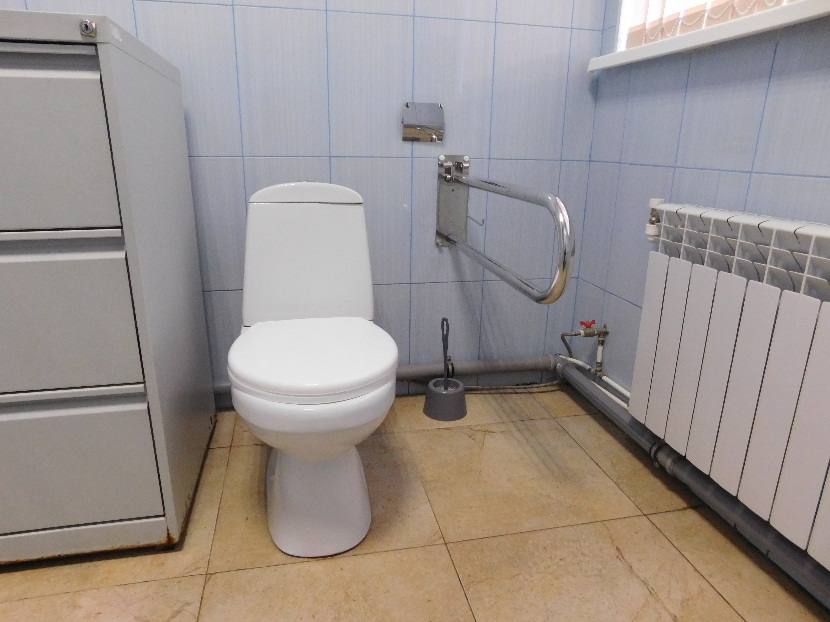 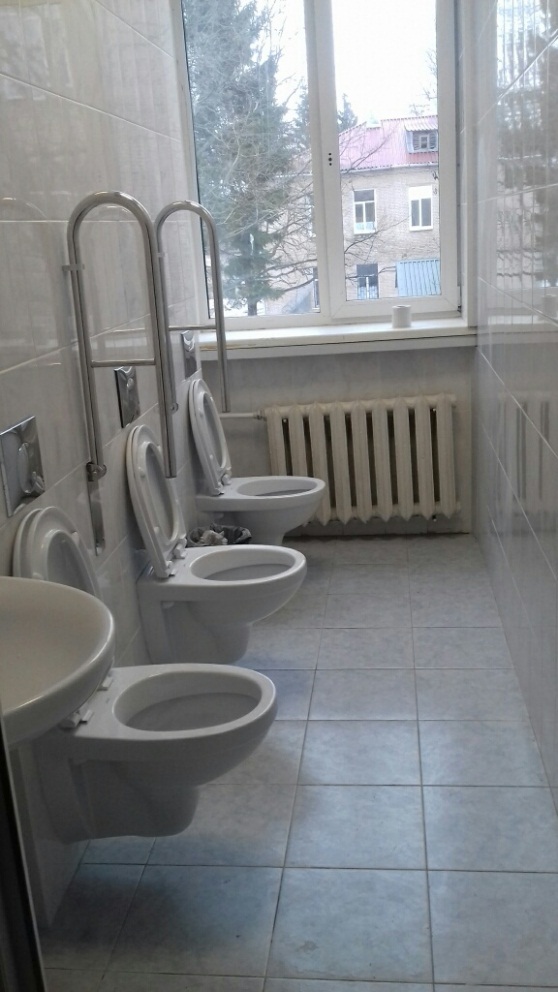 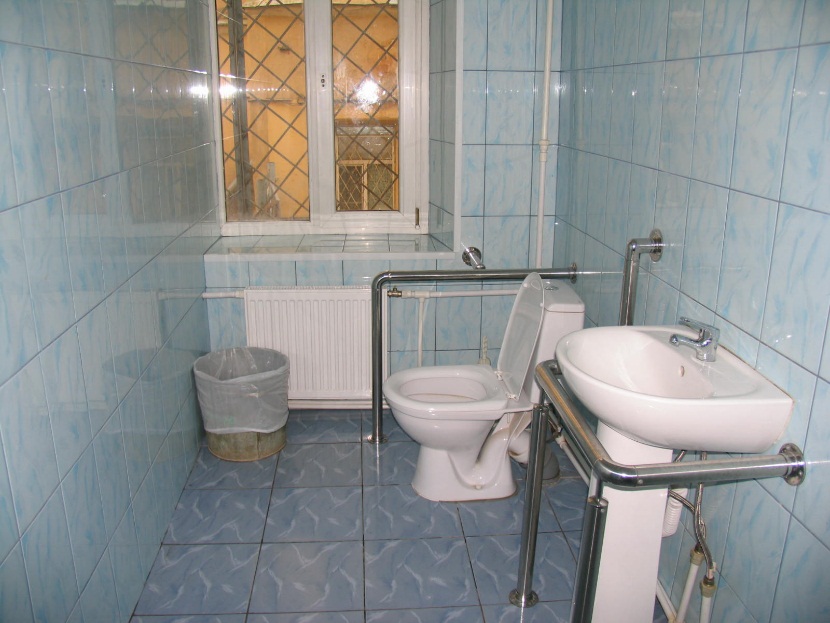 ЛОГБУЗ
«Детская клиническая больница»
ГКУЗ ЛО «Дружносельская ПБ»
ГБУЗ ЛО «Всеволожская КМБ»
Ремонт санитарных комнат: установка ванн для инвалидов, оборудование душевых.
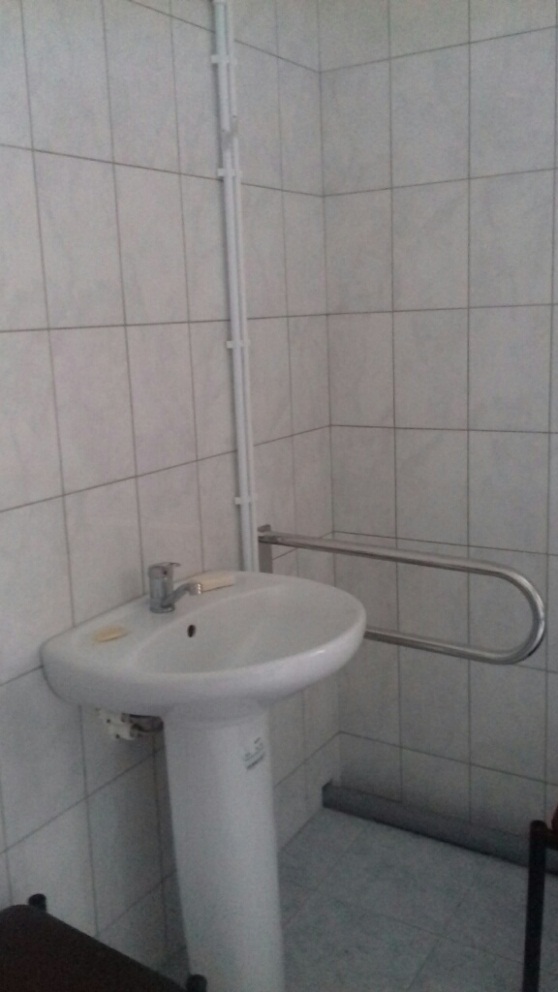 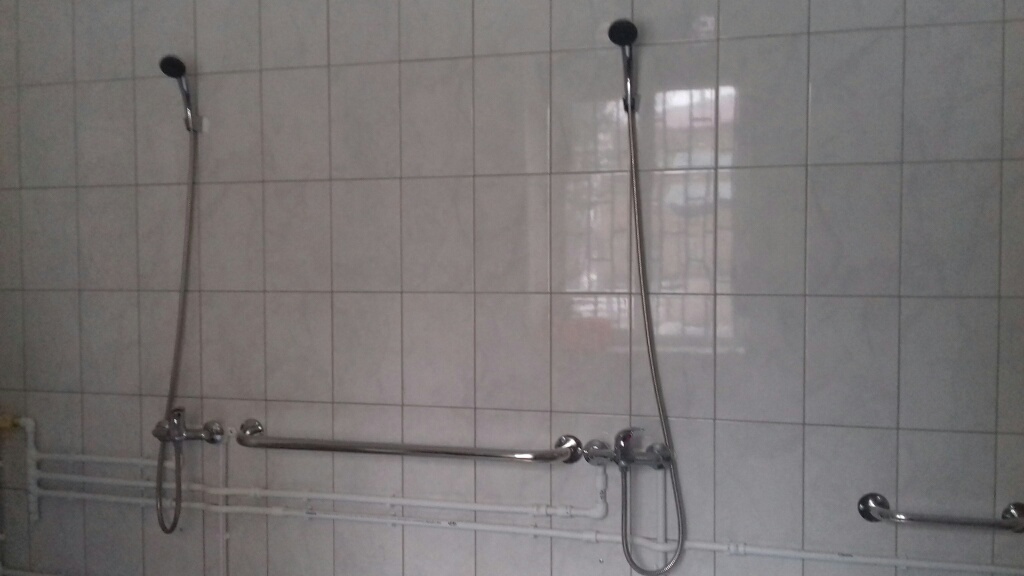 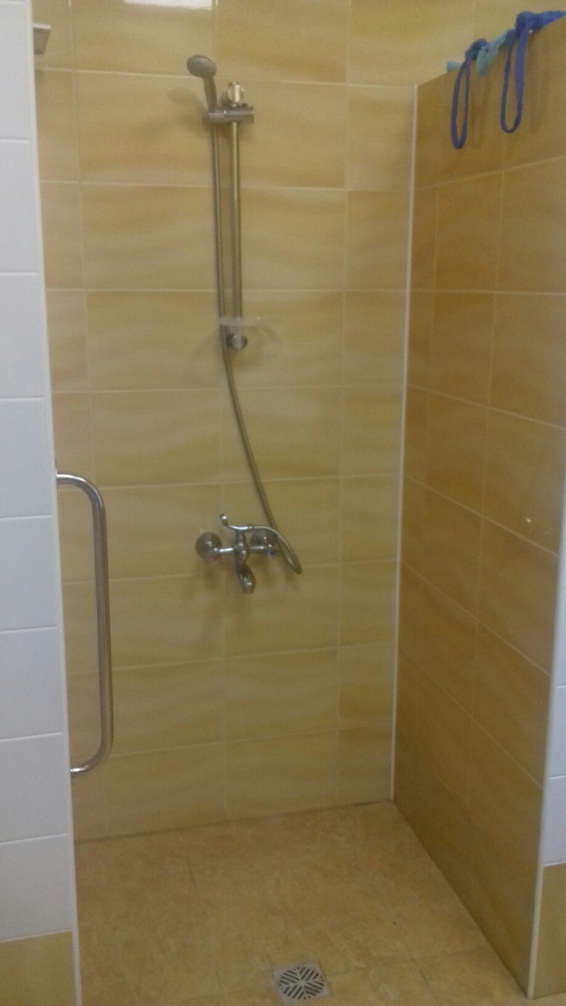 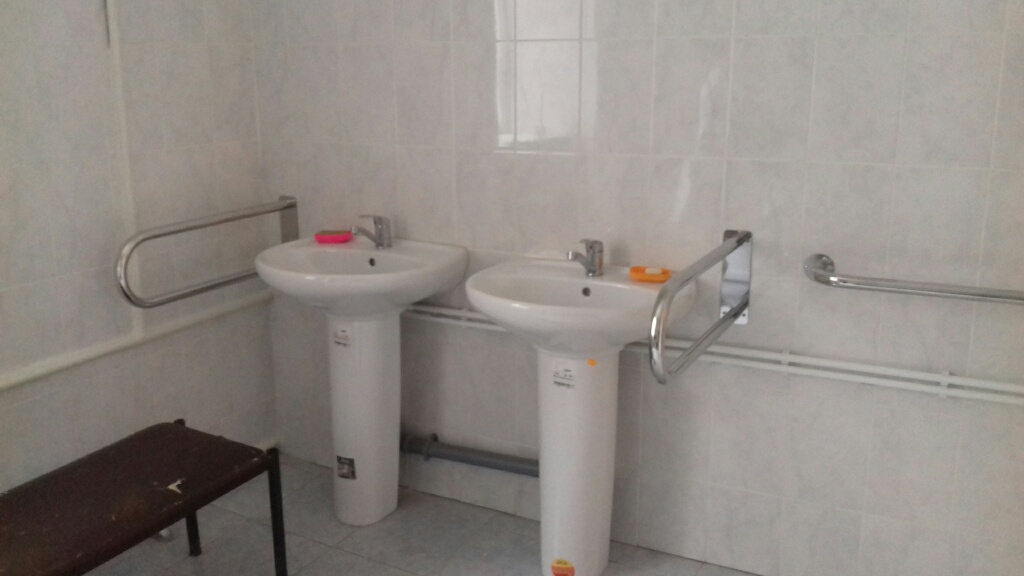 ГКУЗ ЛО «Дружносельская ПБ»
Ремонт в отделениях с созданием условий для пребывания инвалидов ( кнопки вызова персонала).
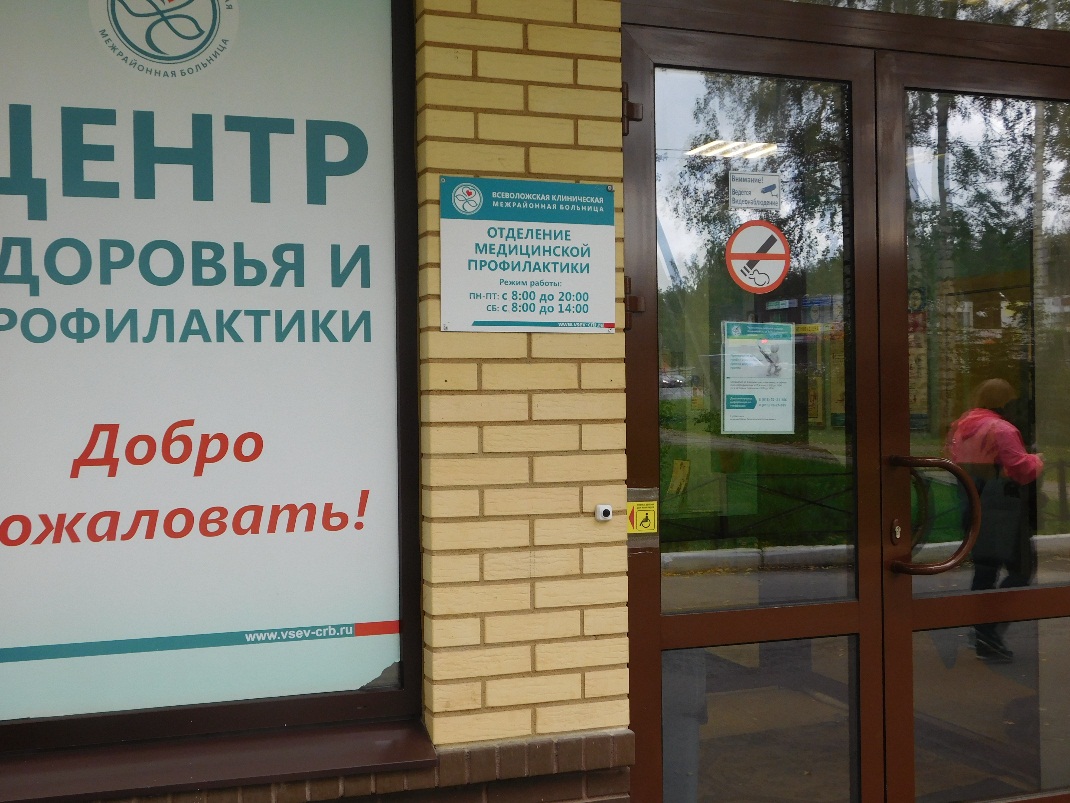 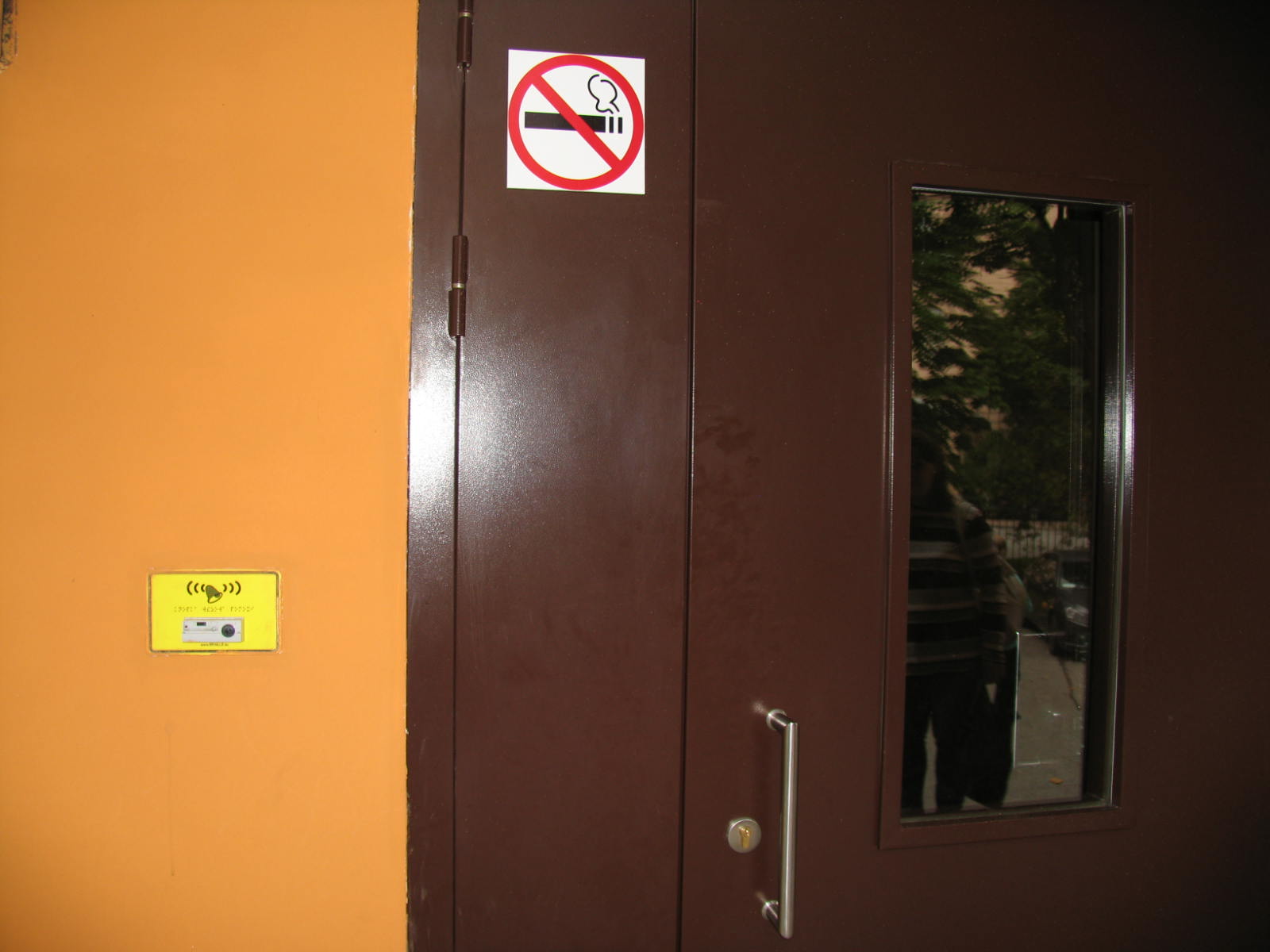 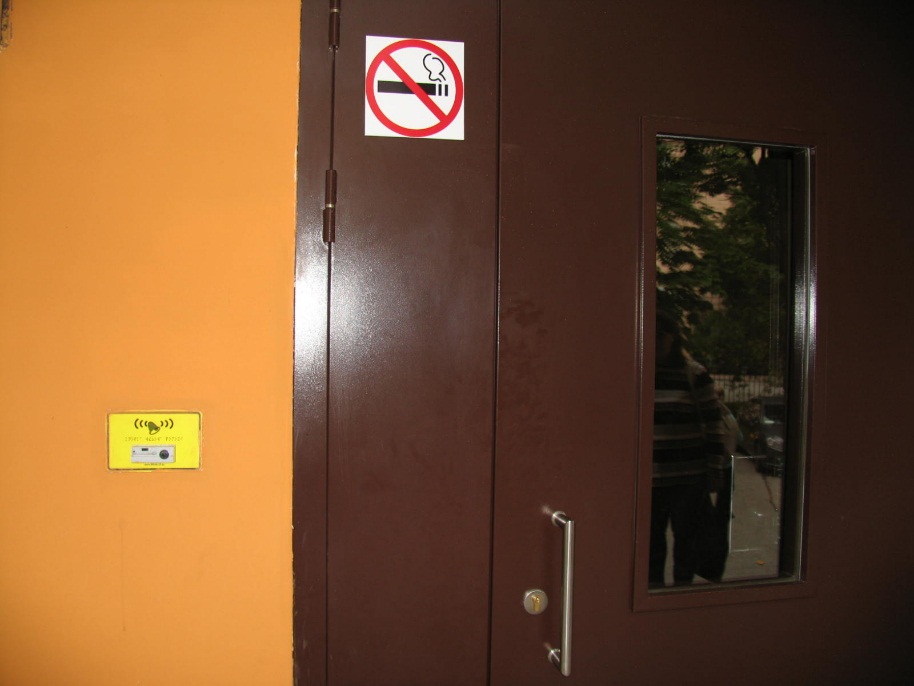 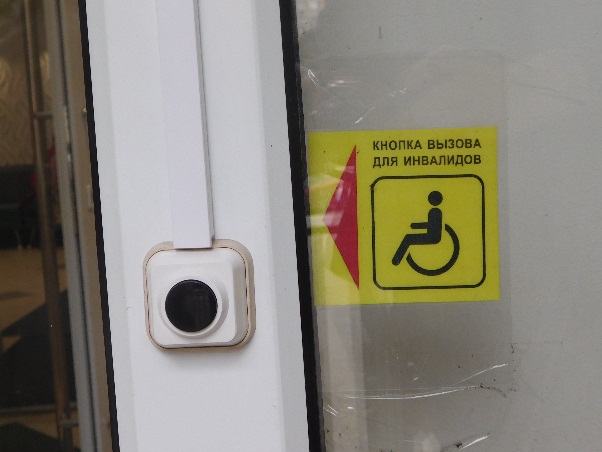 ЛОГБУЗ
«Детская клиническая больница»
ГБУЗ ЛО «Всеволожская КМБ»
Организованы места для стоянки автомобилей, установлены знаки, нанесена разметка. 
Оборудован пандус в соответствии с правилами  безбарьерного доступа в учреждение людей с ограниченными возможностями.
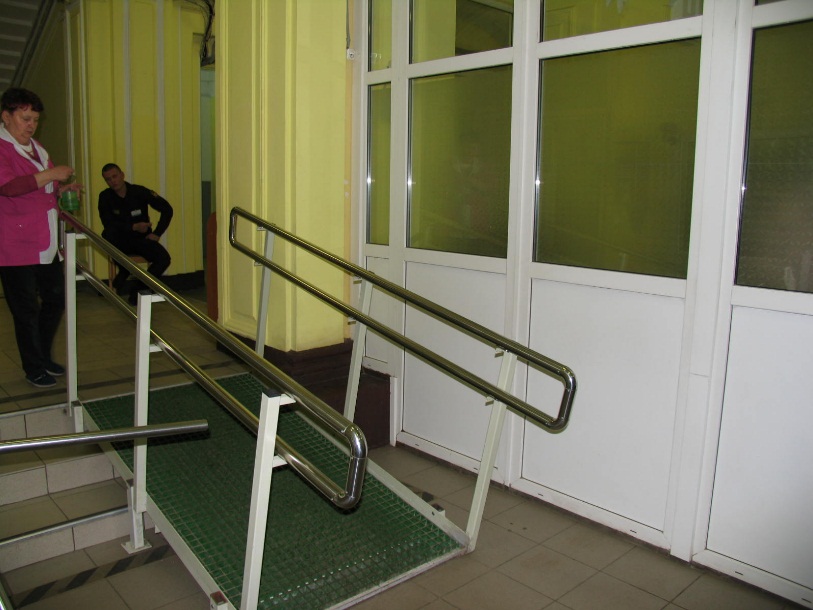 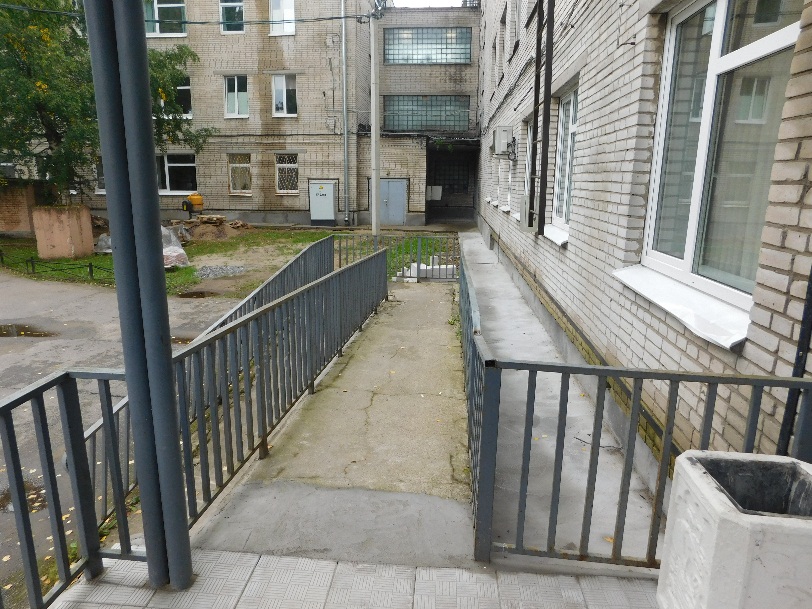 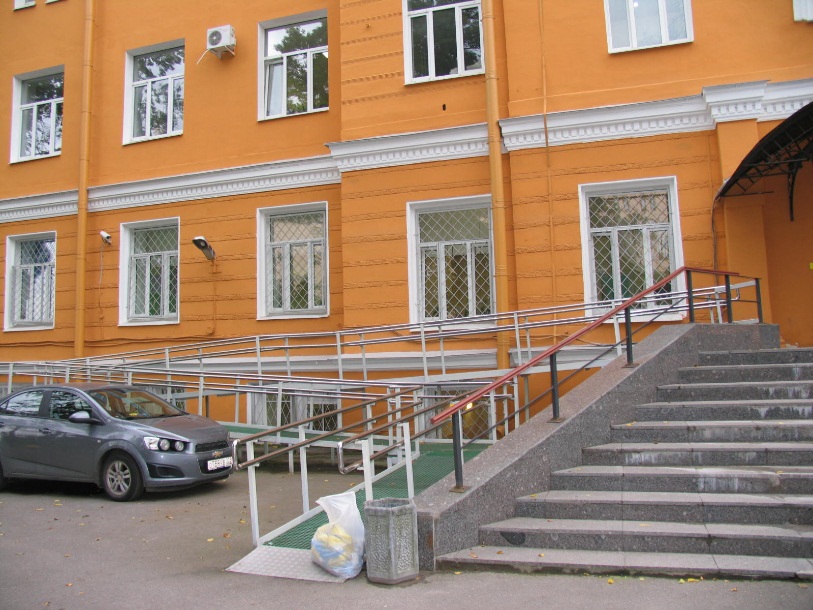 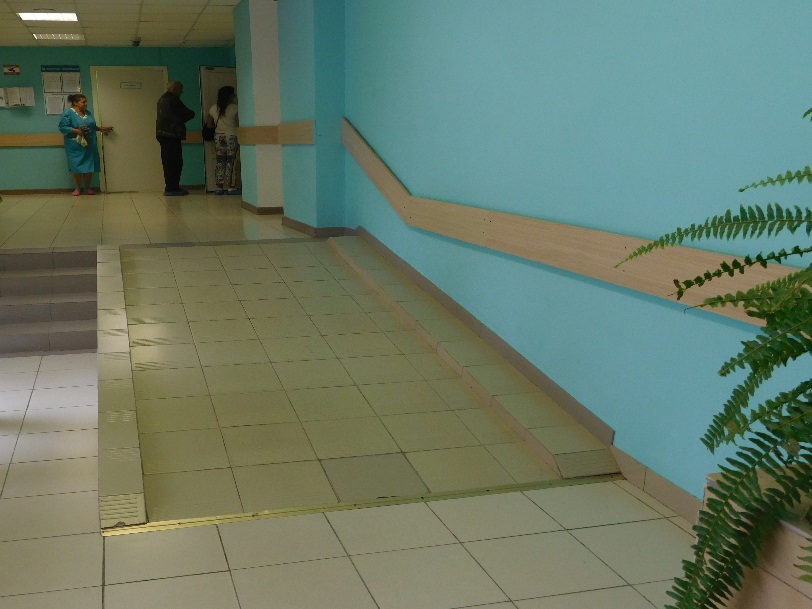 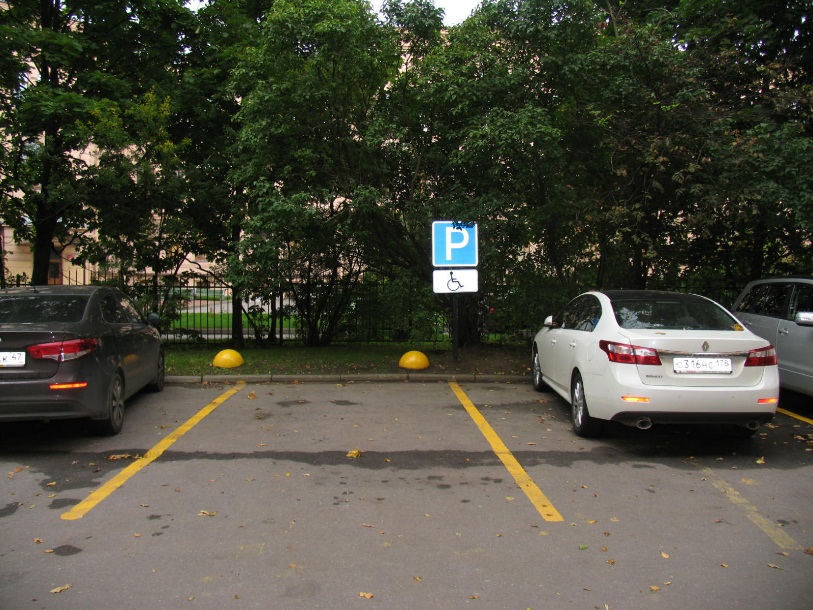 ЛОГБУЗ
«Детская клиническая больница»
ГБУЗ ЛО «Всеволожская КМБ»
Электронная очередь. 
Формирование раздельных очередей (М и Ж) в рентген кабинет.
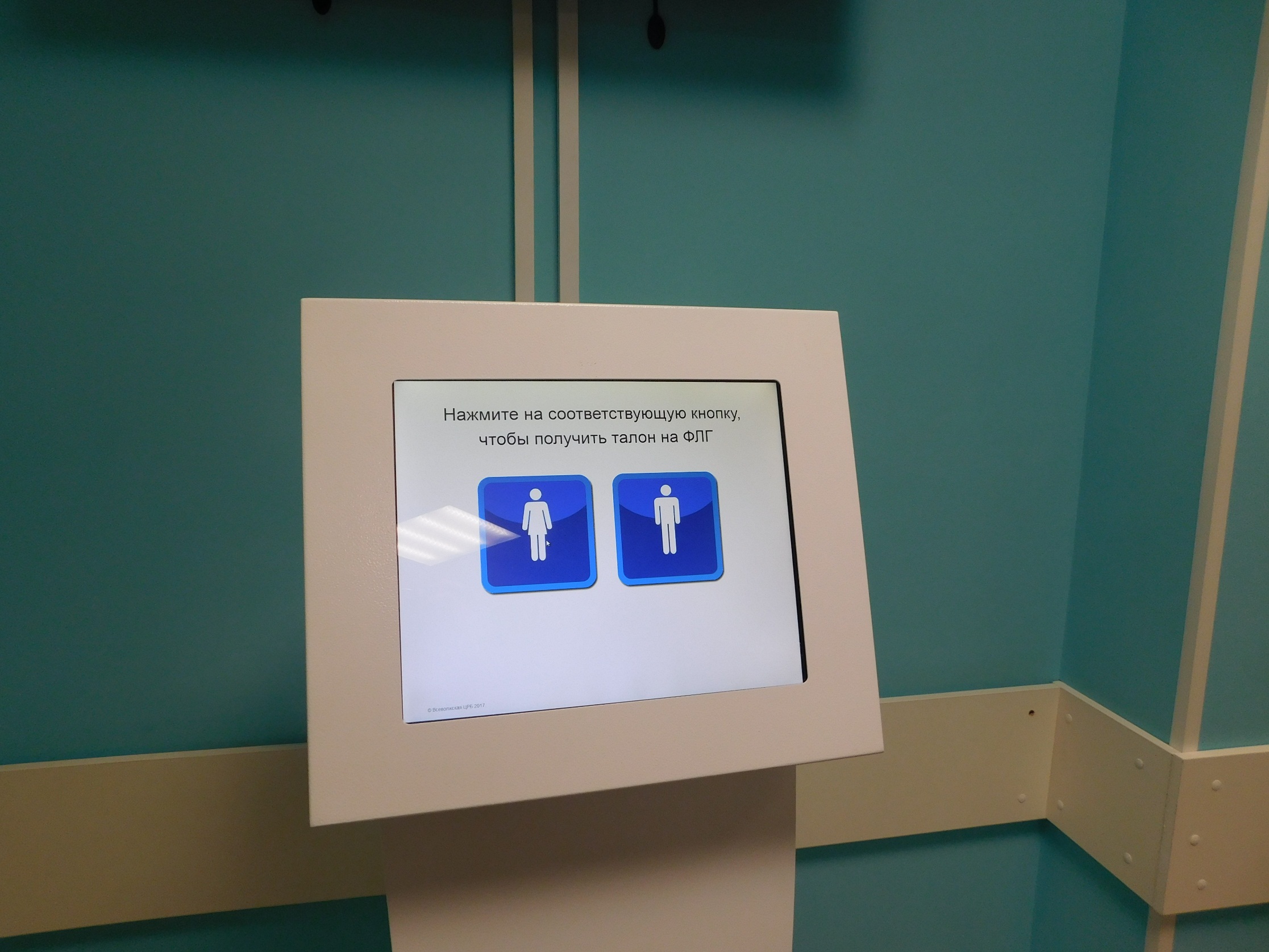 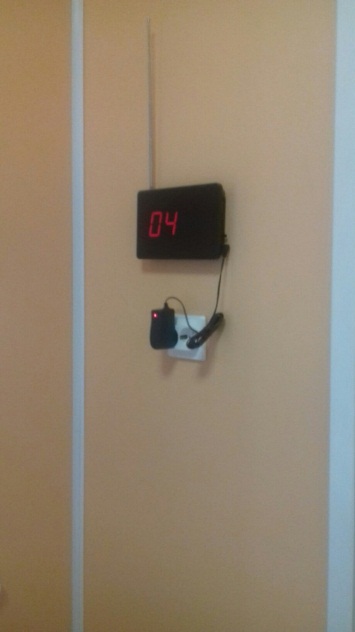 ГБУЗ ЛО «Всеволожская КМБ»
ГКУЗ ЛО «Дружносельская ПБ»
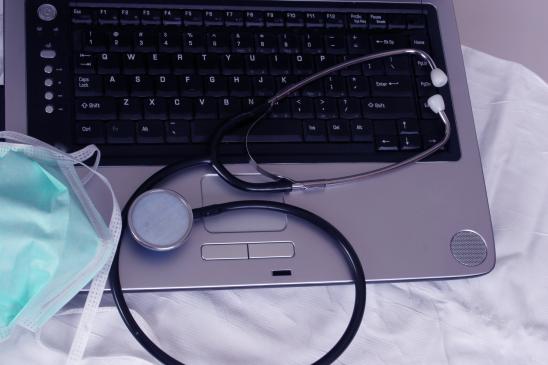 Спасибо за внимание!